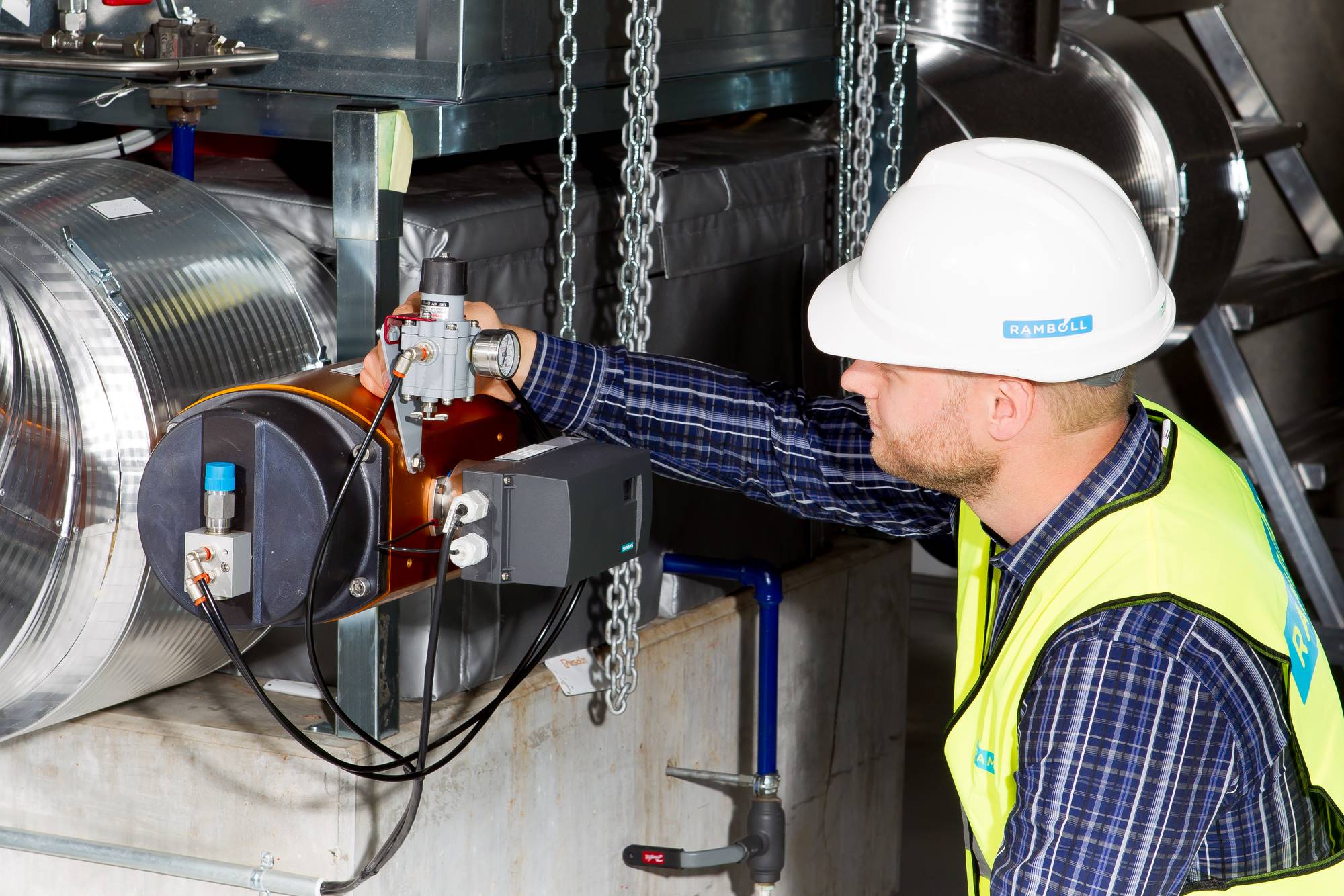 DANSKE TESTFACILITETER
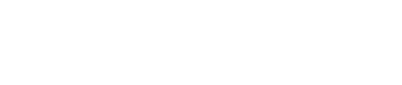 ”grimme slides” til brug for præsentation d. 1. april 2022
mål
Processen
Vores opgave var at: 
skabe et overblik over, hvilke faciliteter der findes i Danmark 
udvikle den digitale løsning, som kunne gøre data om faciliteterne tilgængelig på en god måde
undersøge, om der er et gap mellem udbud og efterspørgsel af faciliteter
1. KVALIFICERING
2. INDSAMLING AF DATA
3. UDVIKLING AF DIGITALT VÆRKTØJ
1. Kvalificering
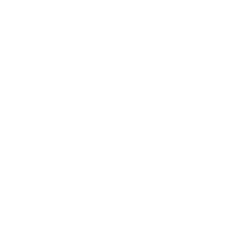 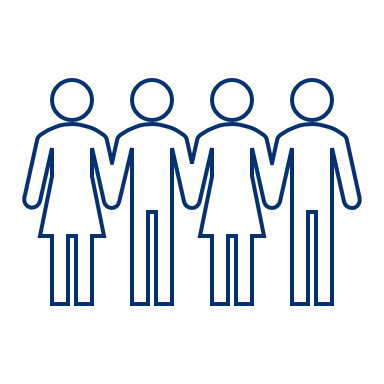 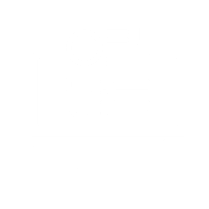 INDSAMLING AF OPLYSNINGER OM HVER FACILITET
REFERENCEGRUPPENS 
DELTAGERE
DEFINITION PÅ TEST-, UDVIKLINGS- OG DEMONSTRATIONSFACILITETER
”
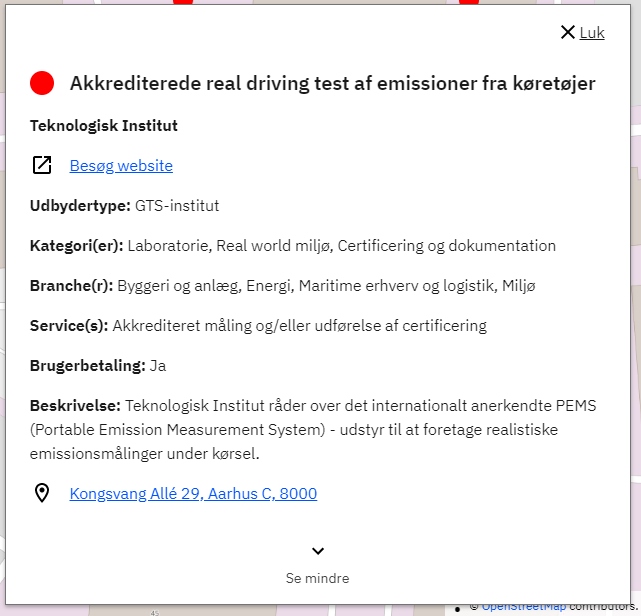 Et fysisk eller virtuelt miljø, hvor brugere fra fx virksomheder, universiteter og offentlige selskaber kan udføre eller få udført test, demonstration og/eller udvikling af nye produkter, services, processer eller organisatoriske løsninger. 
Herunder skal faciliteten have en etableret forretningsmodel og/eller service tilknyttet samt kunne tilgås efter aftale.
GTS-institutter
Danske Universiteter 
Dansk Fjernvarme
Dansk Affaldsforening 
Kommunernes Landsforening
Danske Vandværker
Danva
Innovationsfonden 
Cluster Excellence Denmark
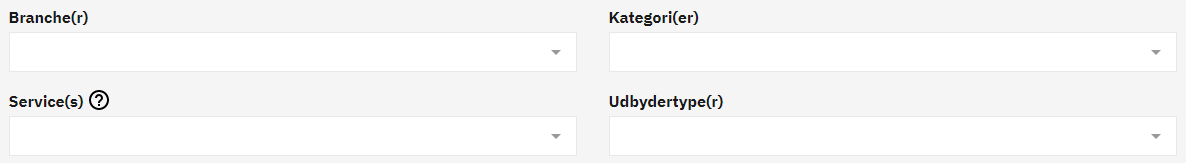 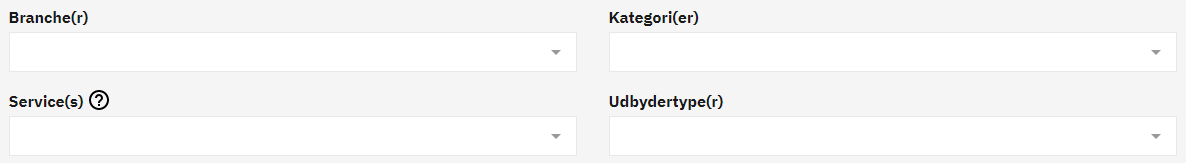 2. INDSAMLING AF DATA
Indsamling via spørgeskemaer
Tre strategier for identifikation af mulige faciliteter:
Arbejdsgruppen
Arbejdsgruppen og referencegruppen udpeger nøglepersoner  

Kontakt til medlemmer af organisation (fx DI) via nyhedsbreve, direkte mails og nyheder på hjemmesider 

Søgning i tidligere rapporter og litteratur for identifikation af faciliteter
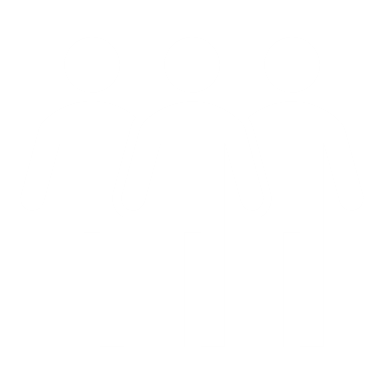 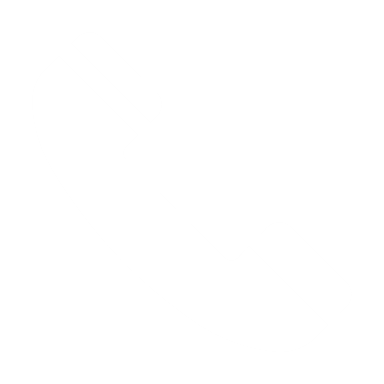 Reference-gruppen
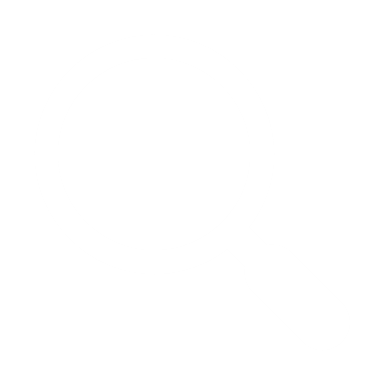 Nøglepersoner
Resultat: 397 test-, udviklings- og demonstrationsfacilitet indrapporteret.
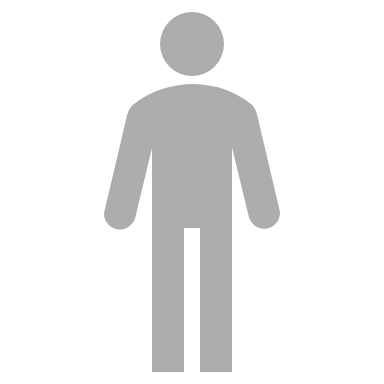 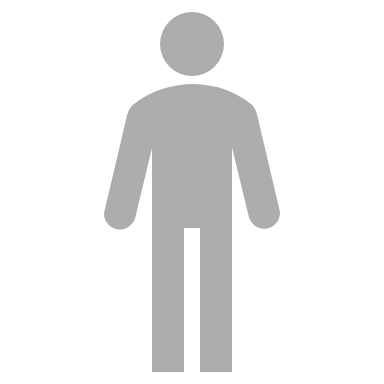 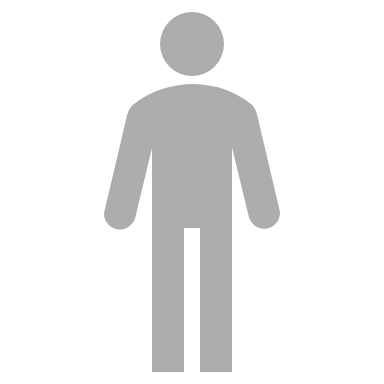 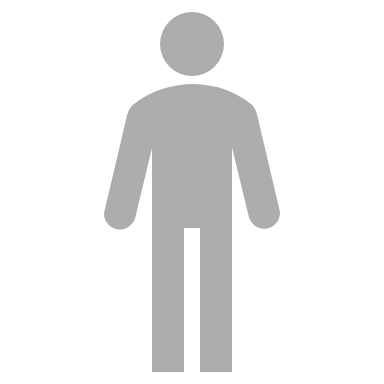 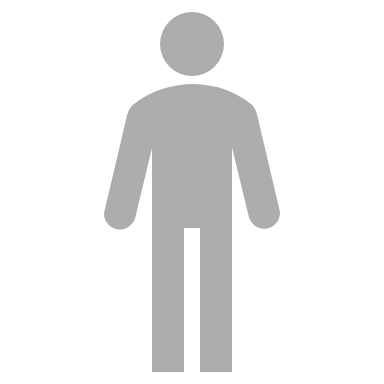 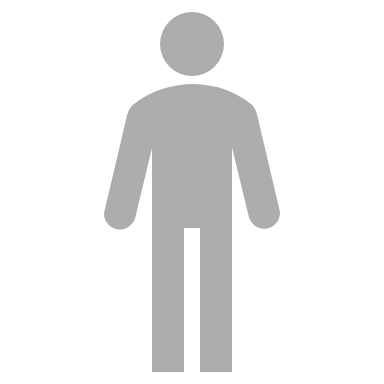 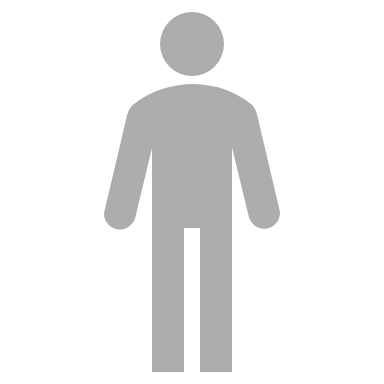 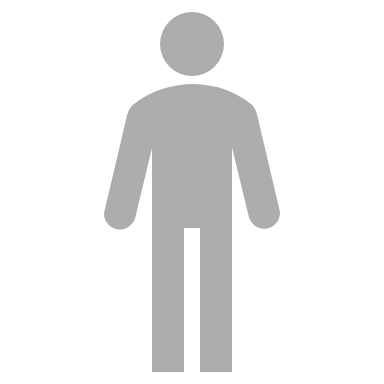 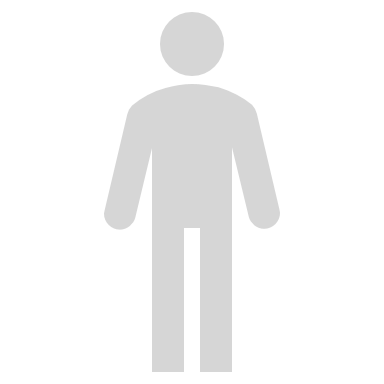 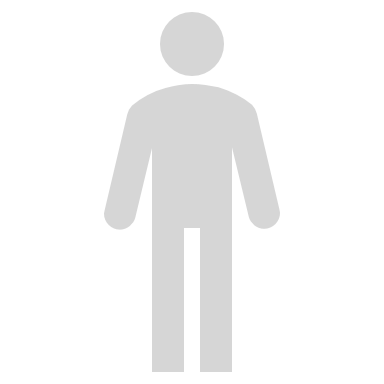 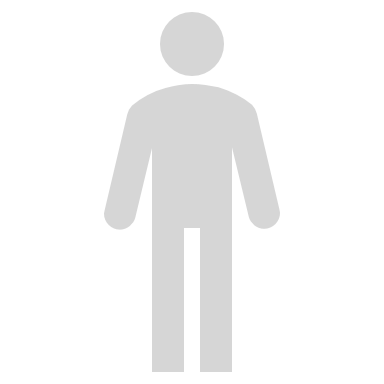 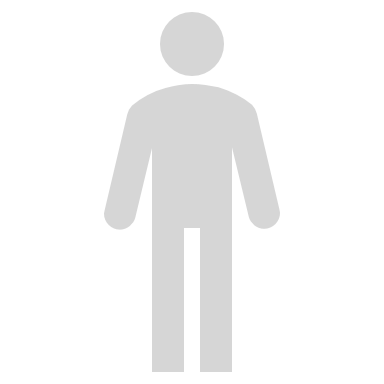 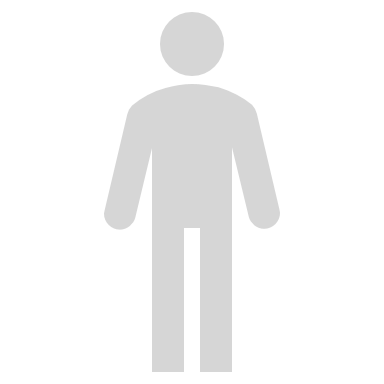 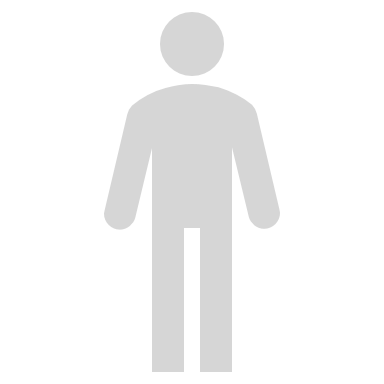 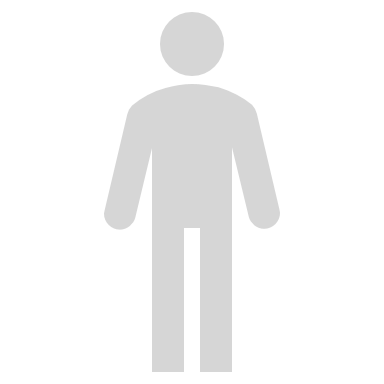 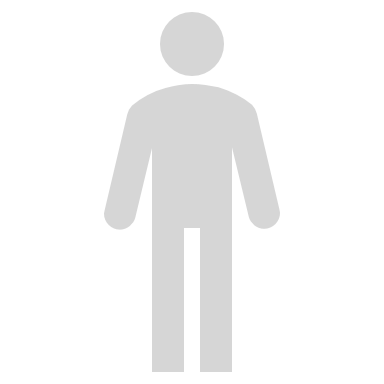 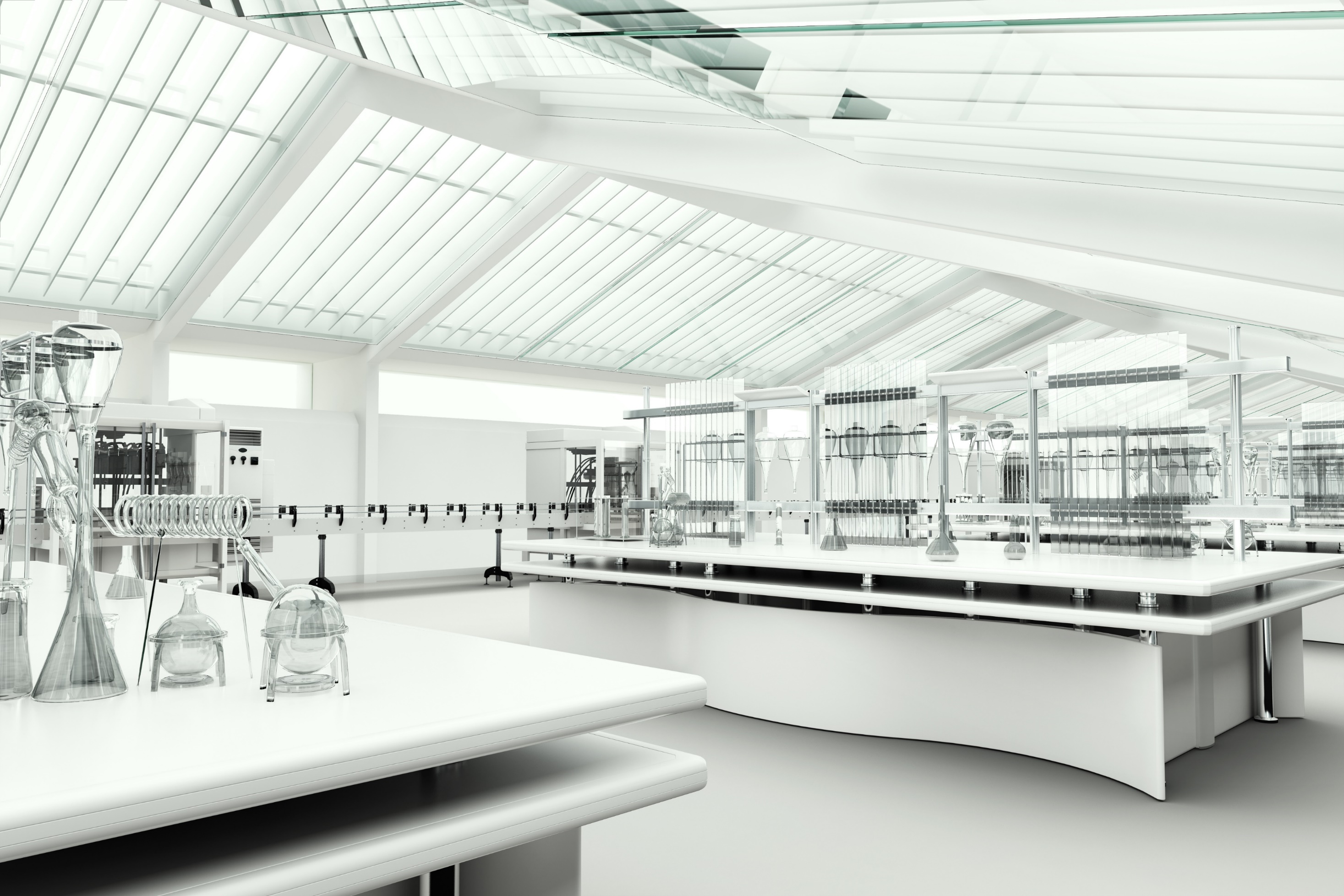 UDBYDERTYPER
”Hvilken kategori beskriver bedst jeres organisation?”
* Andet: fonde, styrelse, partnerskabsorganisation
5
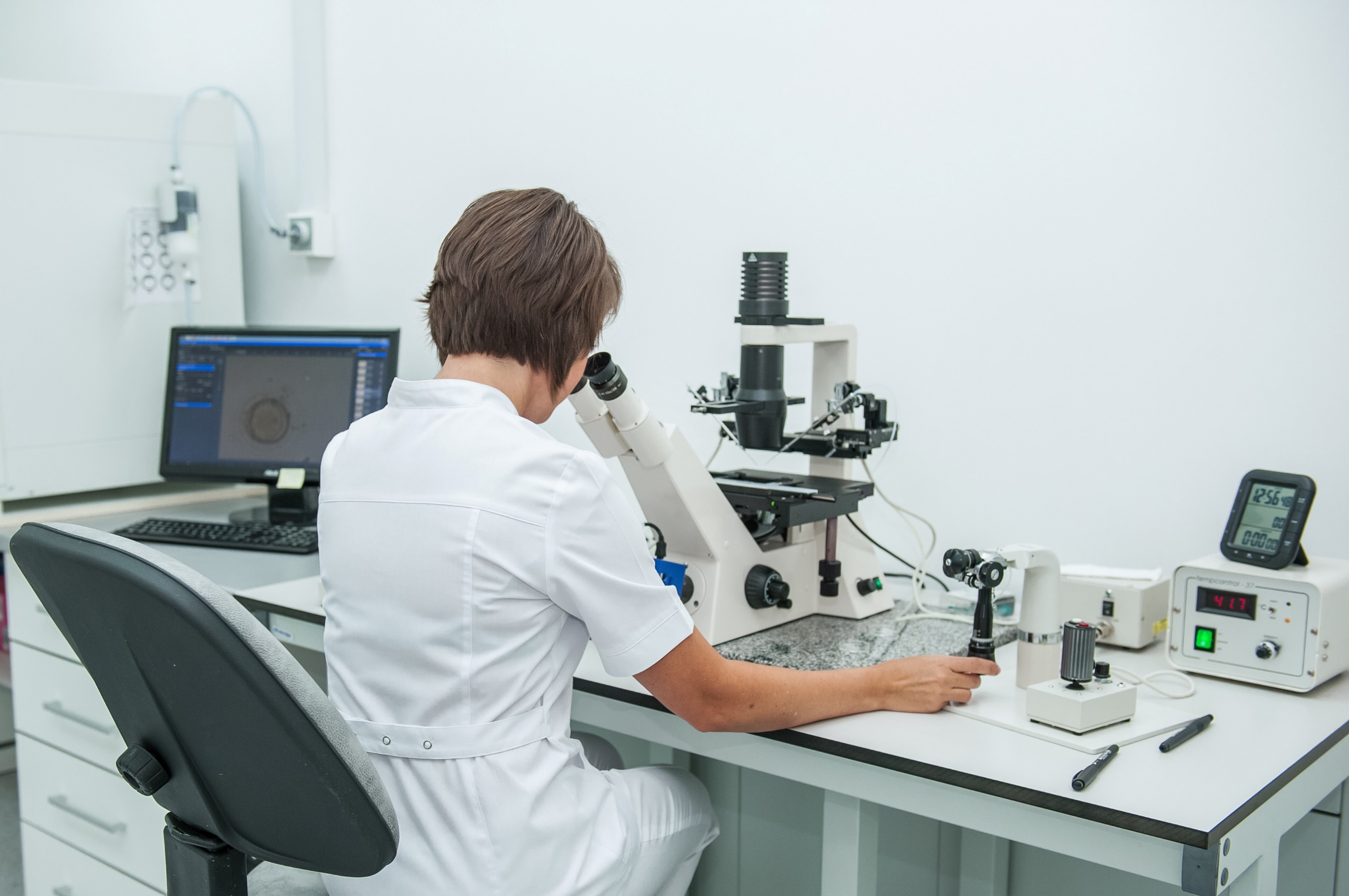 BRANCHER
”For hvilke brancher er faciliteten relevant til test-, demonstration og udvikling?”
6
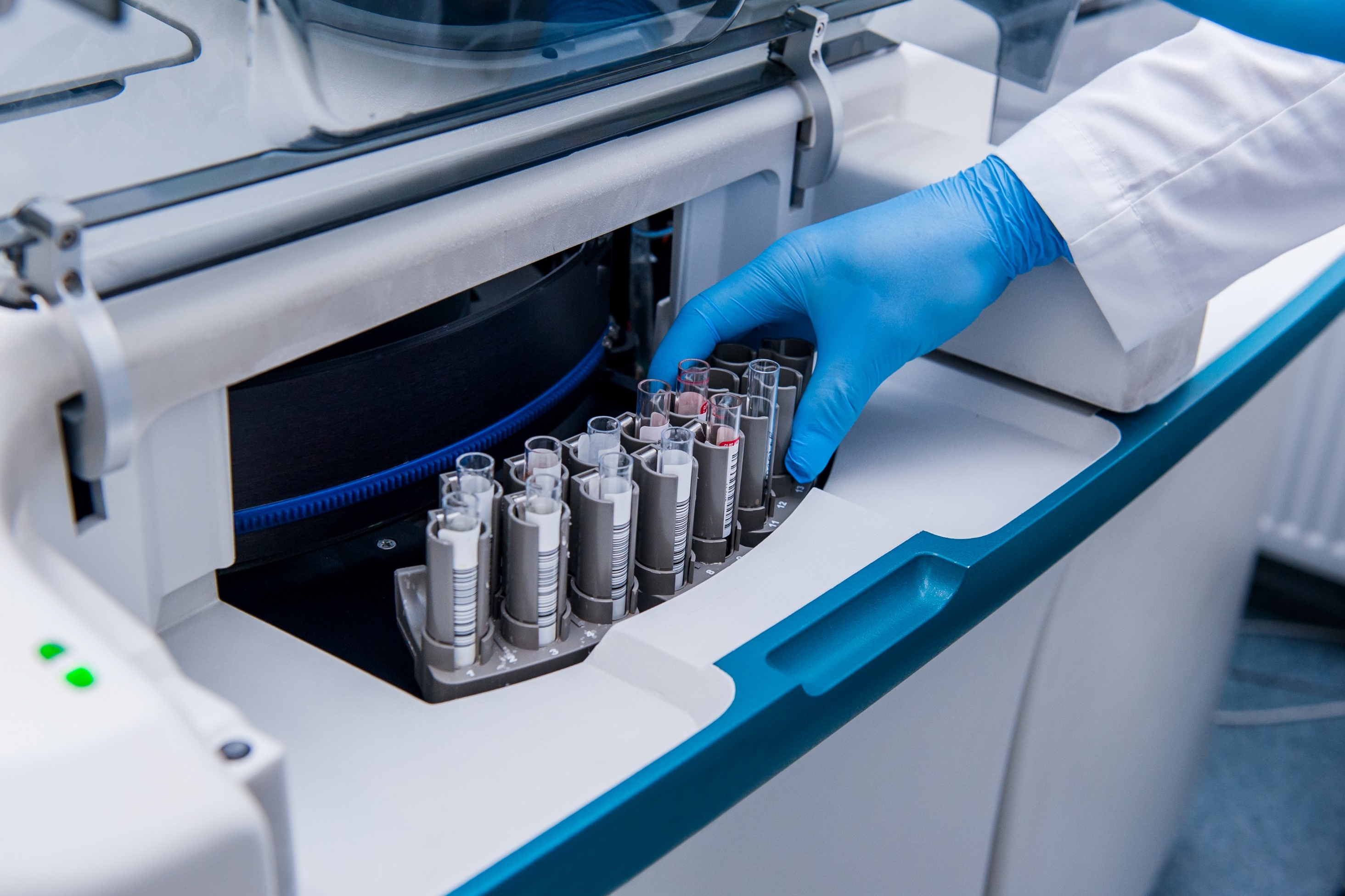 KATEGORIER
”Hvilken kategori beskriver faciliteten bedst?”
7
3. UDVIKLING AF DIGITAL PLATFORM
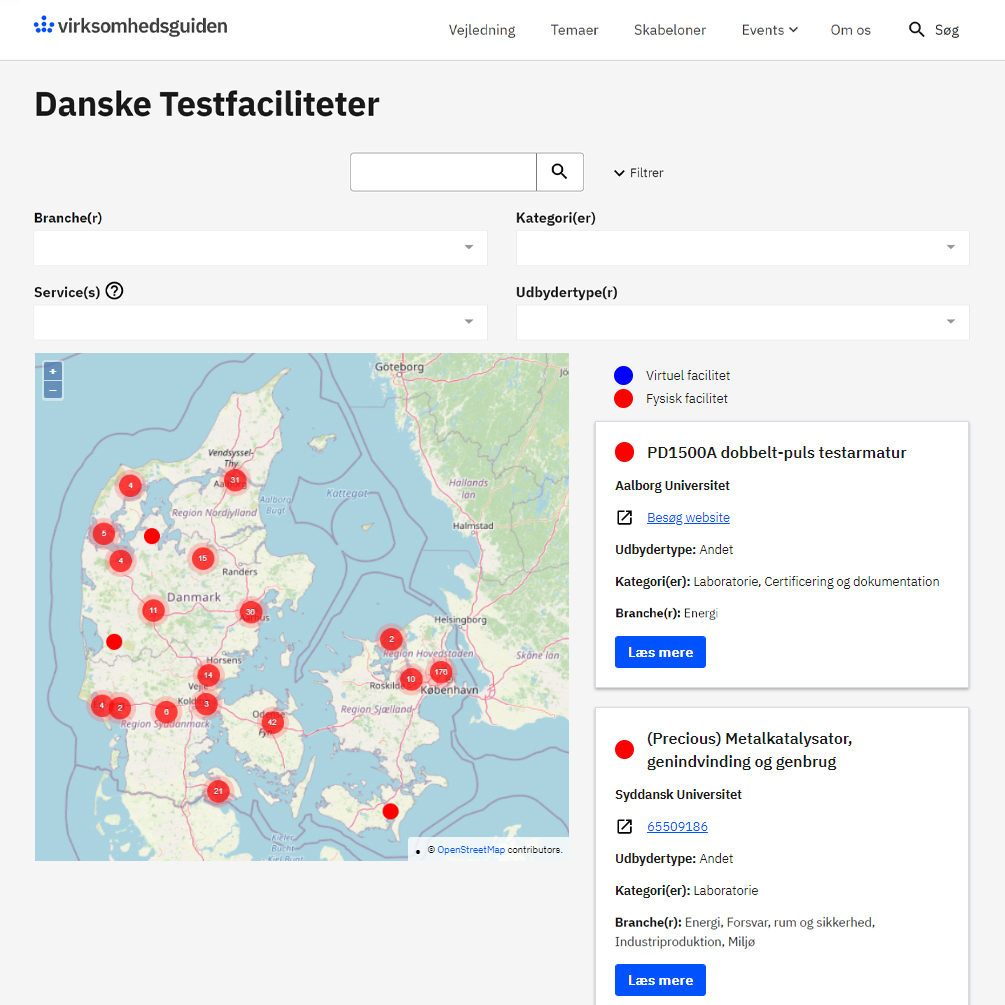 Samarbejde med Erhvervsstyrelsen / Virksomhedsguiden
Tilgængelighed og brugervenlighed med udgangspunkt i kortlægningsresultater
Fokus på at:
Vise bredden/mulighederne
Gøre det muligt at finde det relevante
Mulighed for løbende opdatering af siden
Administrationsmodul
Løbende opdatering/tjek
Meld ind til Martin/ATV
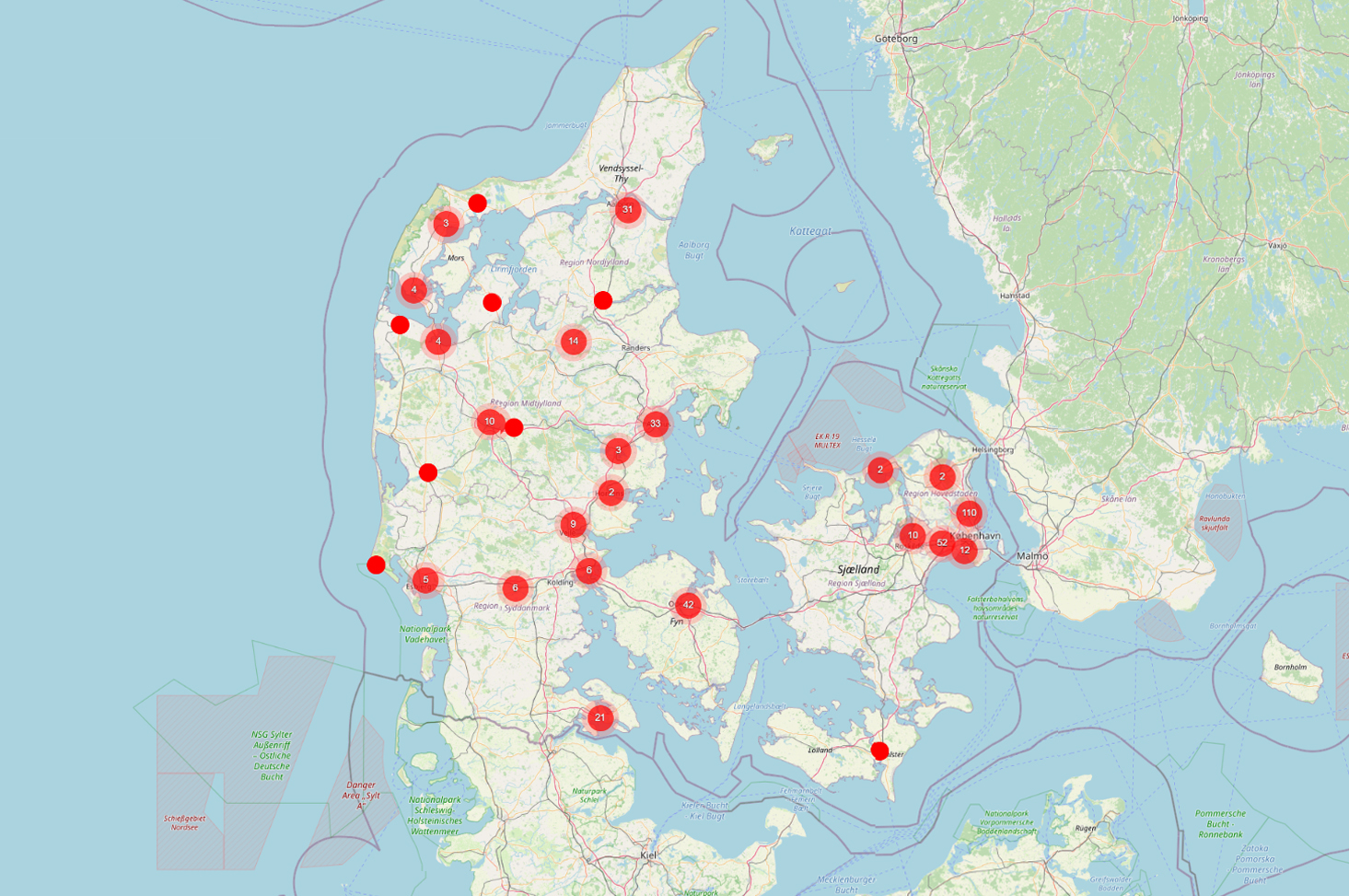 VIRKSOMHEDSGUIDEN.DK/
TESTFACILITETER
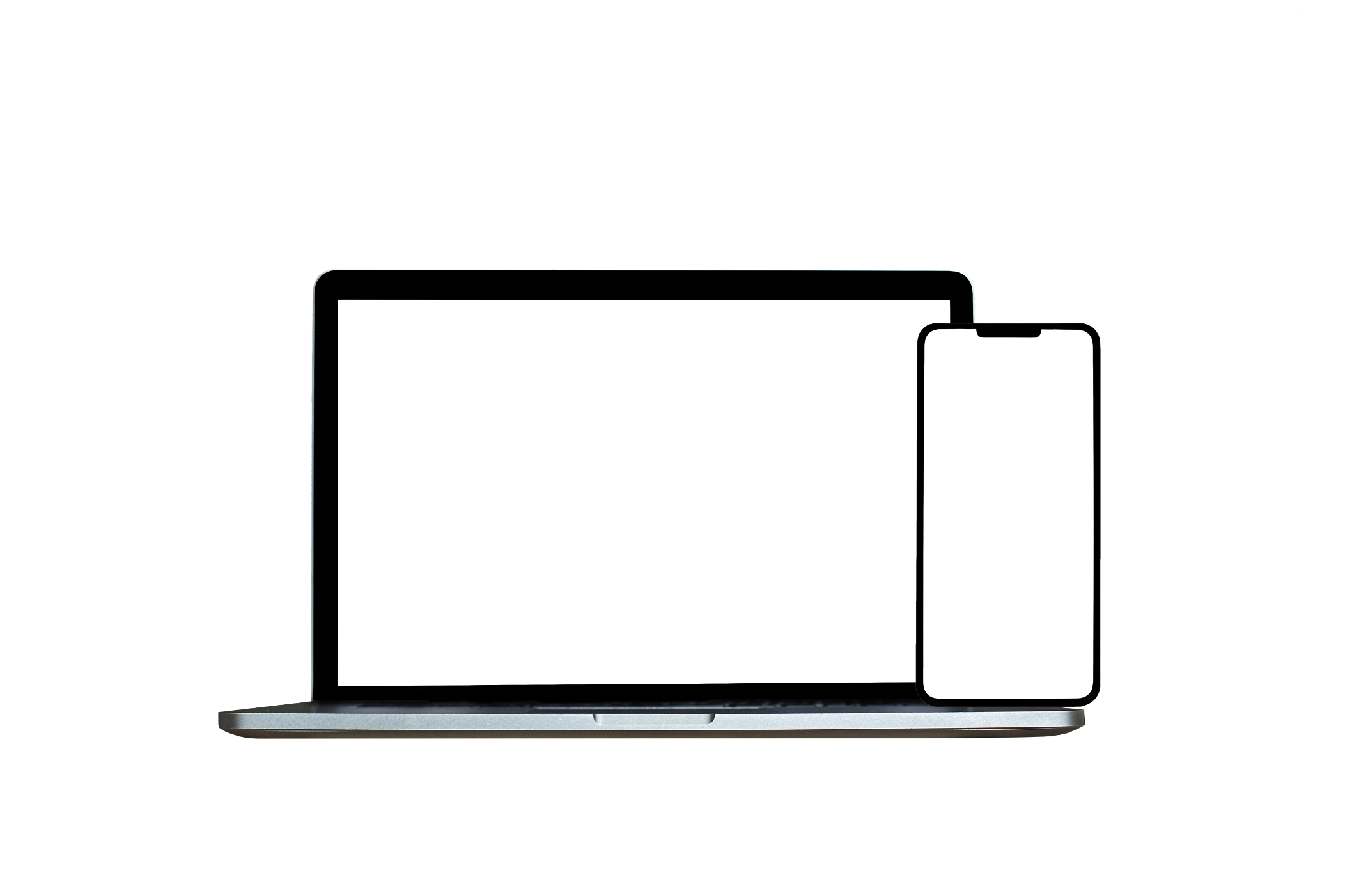 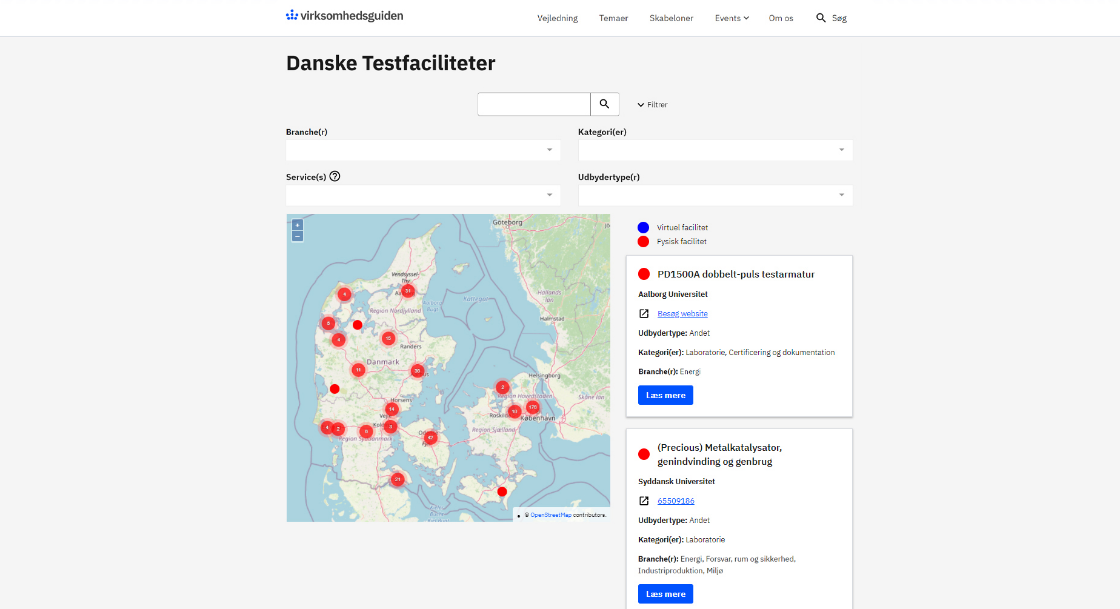 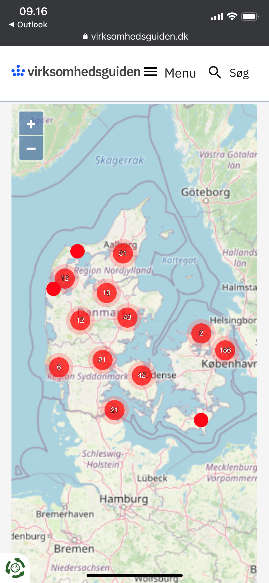 ”grimme slides” til brug for præsentation d. 1. april 2022
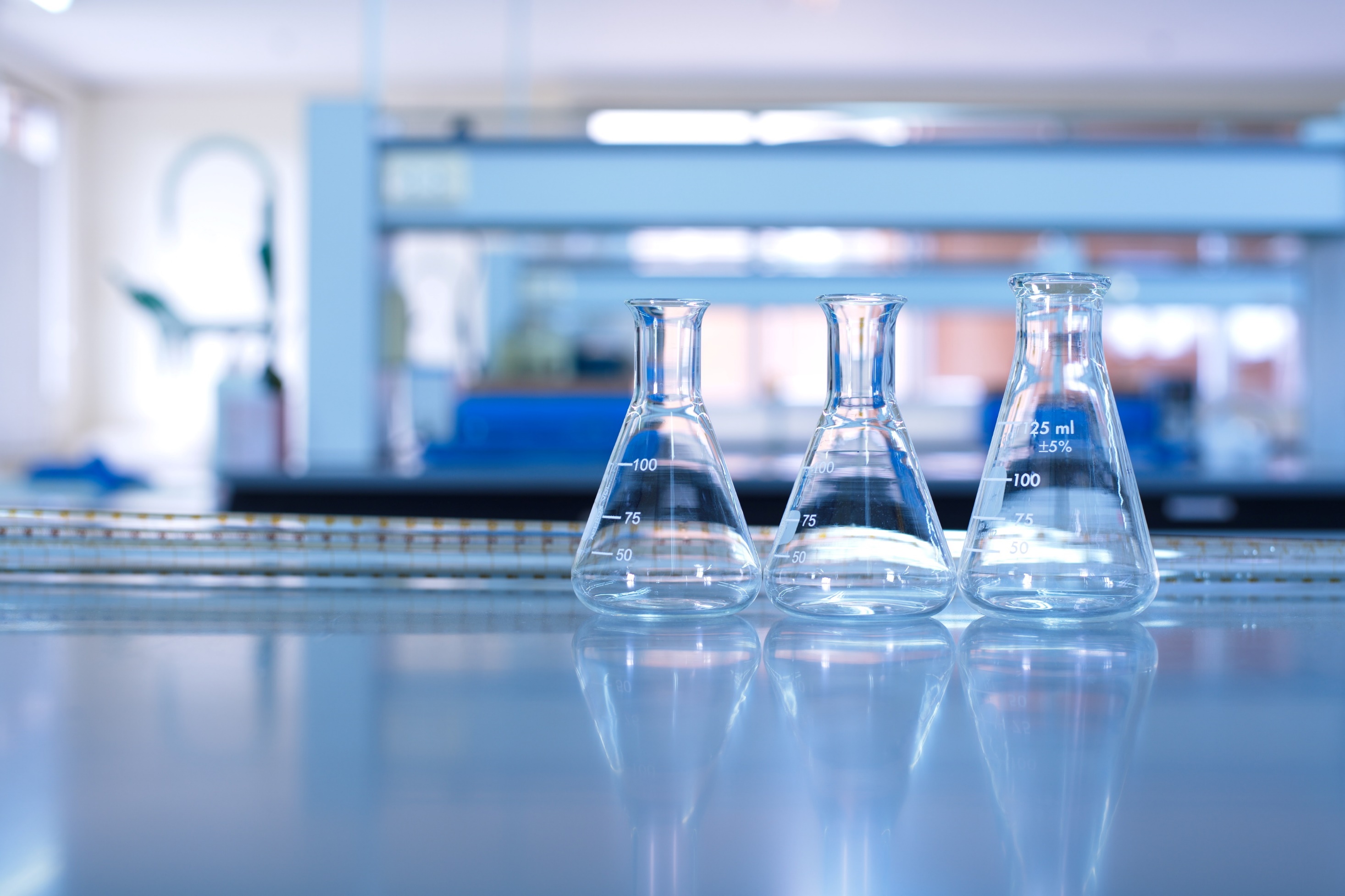 GAP-ANALYSEN OGINTERNATIONALE STUDIER
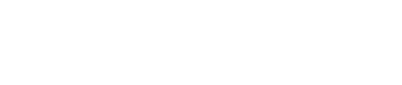 På tværs af tidligere studier, rapporter og undersøgelser konkluderes det, at der generelt mangler TDU-faciliteter i Danmark
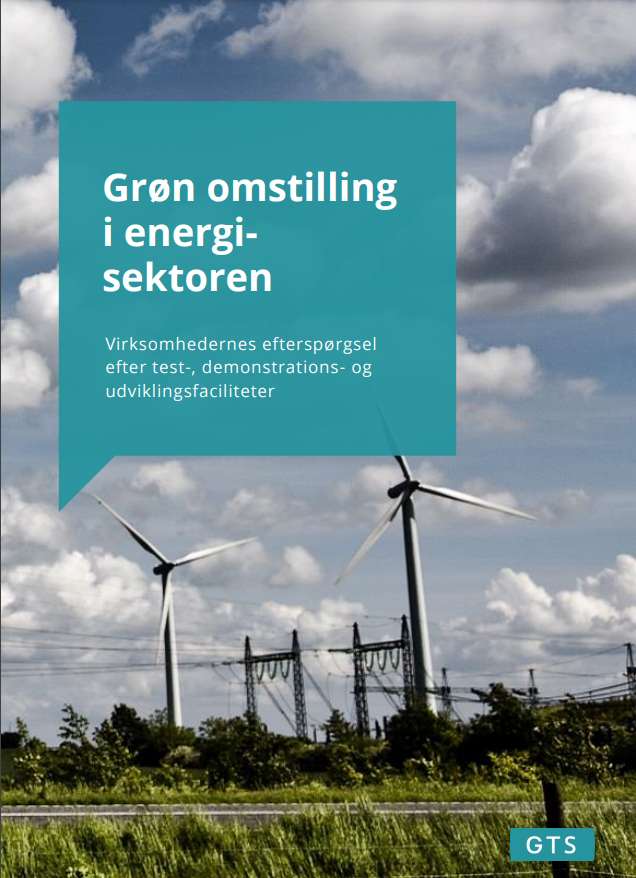 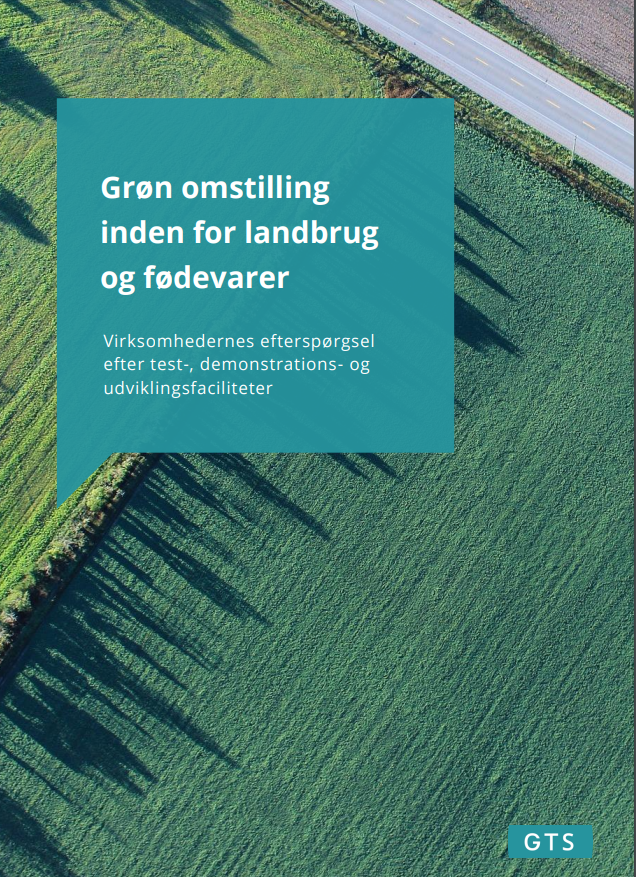 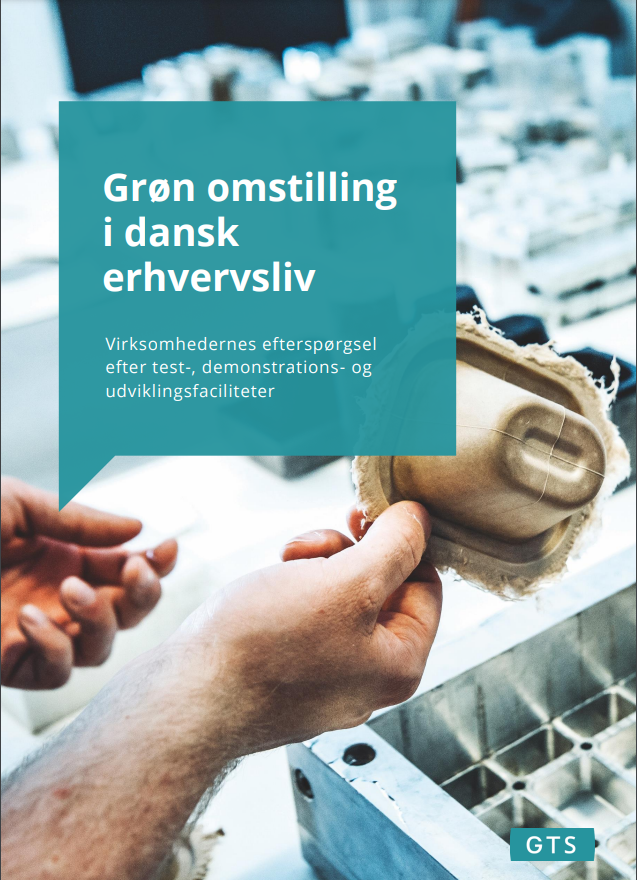 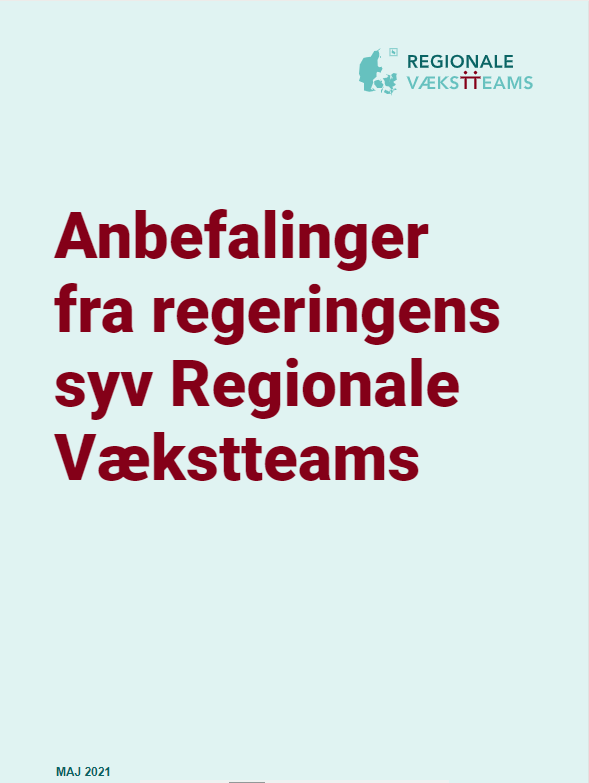 11
Oplevelsen af manglende testfaciliteter afhænger af virksomhedsstørrelse og branche
Oplever mangel af TDU-faciliteter
SMV’er med behov for test i ”real world-miljø”
Startup inden for velfærdsteknologi
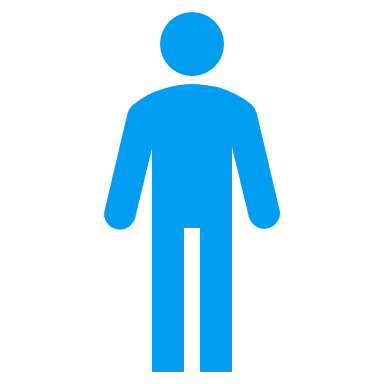 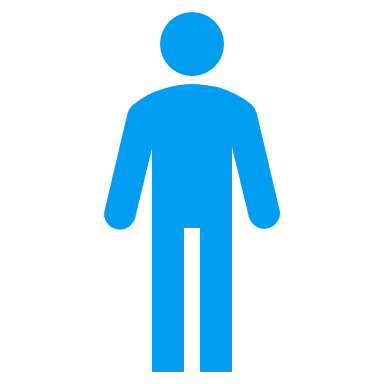 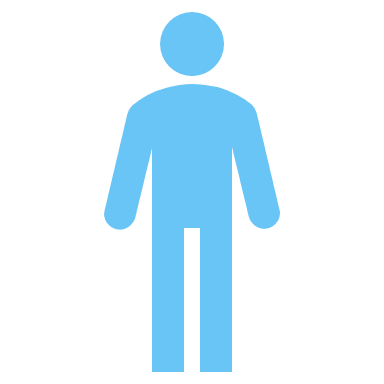 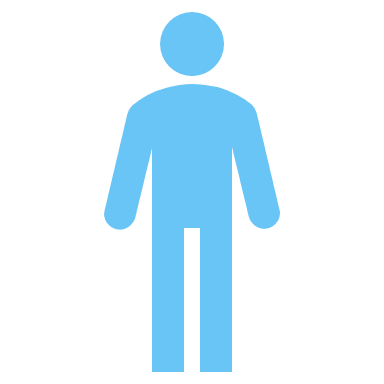 Stor virksomhed
Lille virksomhed
Startup inden for life science
International life science virksomhed
Oplever IKKE mangel på TDU-faciliteter
12
Der er inden for life science og velfærdsteknologi identificeret fire overordnede barrierer
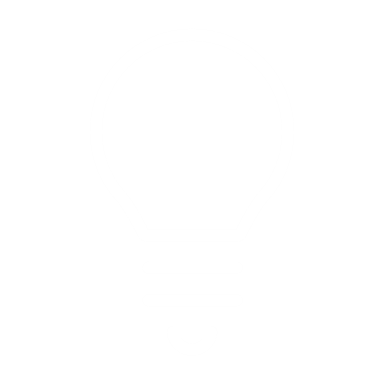 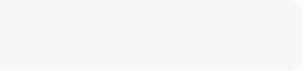 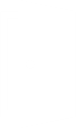 Kapacitet og adgang
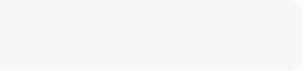 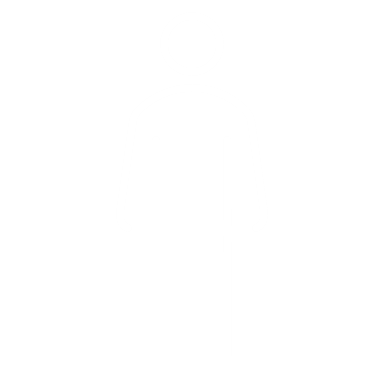 Finansiering
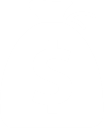 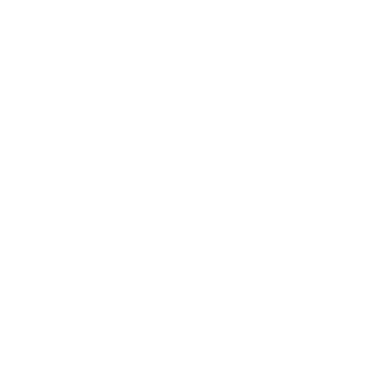 SMV’er
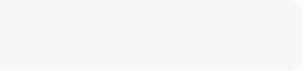 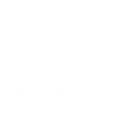 Lovgivning
Større virksomheder
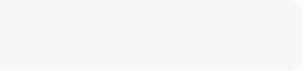 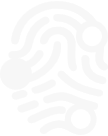 Teknologisk udvikling
13
Det er udfordrende at få testet teknologier og produkter på offentligt tilgængelige TDU-faciliteter i Danmark
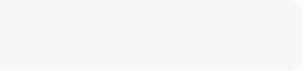 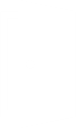 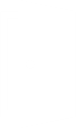 Kapacitet og adgang
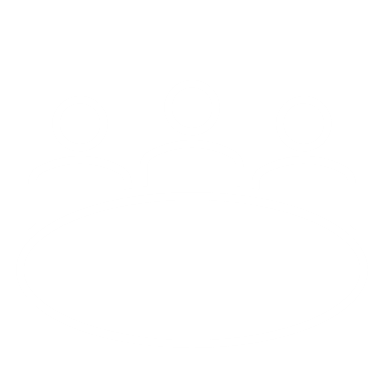 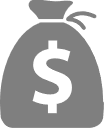 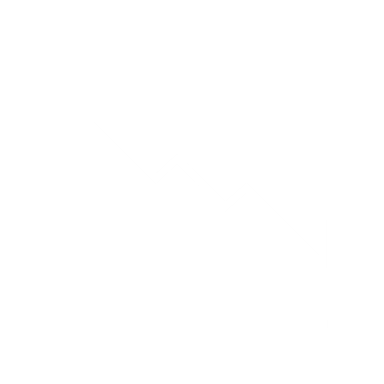 Erfaringer
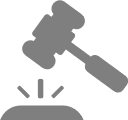 Konsekvenser
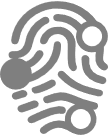 14
Etablering og drift af TDU-faciliteter er omkostningstungt - også inden for life science og velfærdsteknologi
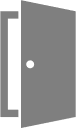 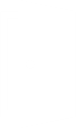 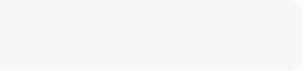 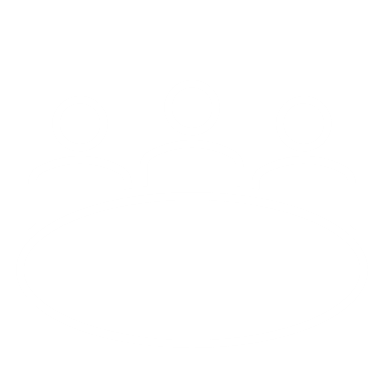 Finansiering
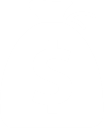 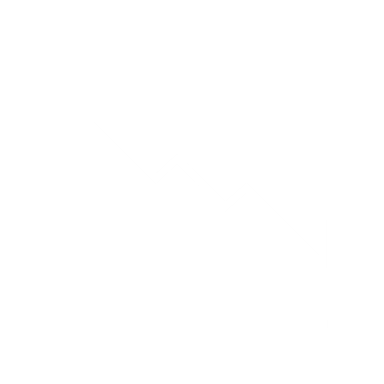 Erfaringer
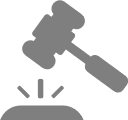 Konsekvenser
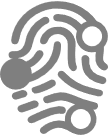 15
Offentlige statsstøtteregler har betydning for, om TDU-faciliteternes udbydes til virksomheder
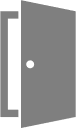 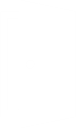 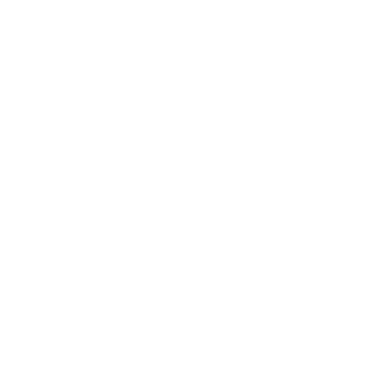 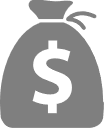 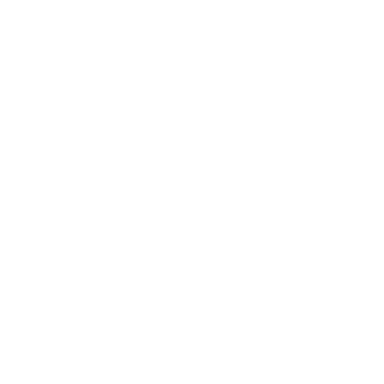 Erfaringer
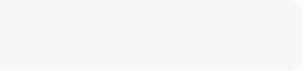 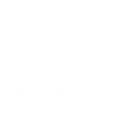 Lovgivning
Konsekvenser
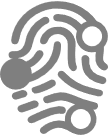 16
Den hastige teknologiske udvikling øger presset på udbyderne for at udvikle og anskaffe nye TDU-faciliteter
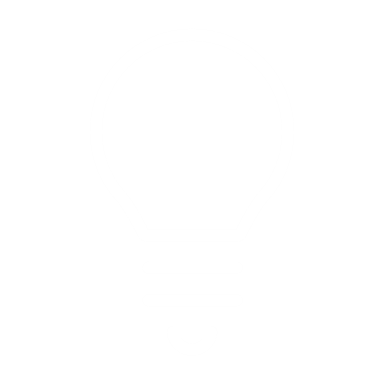 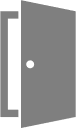 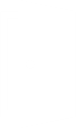 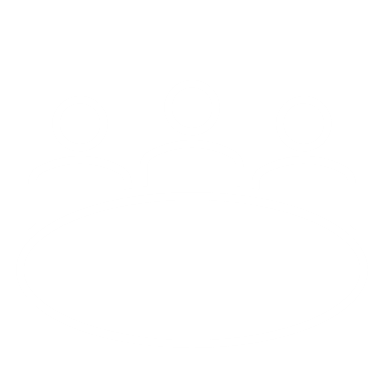 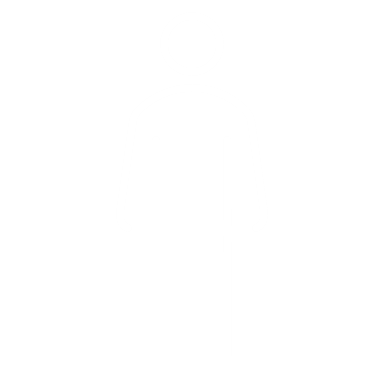 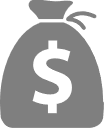 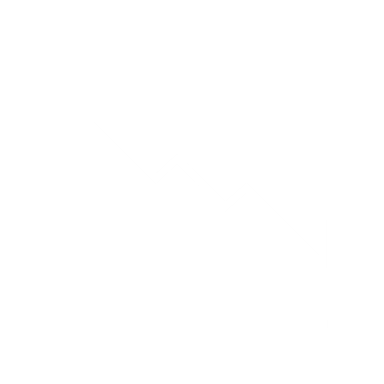 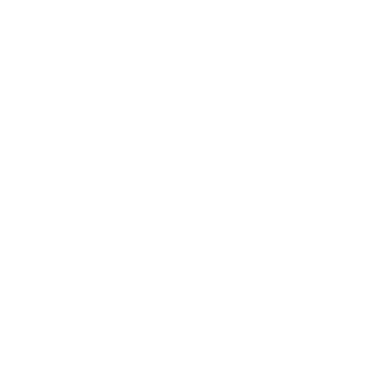 Erfaringer
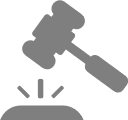 Konsekvenser
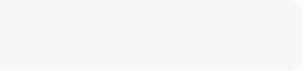 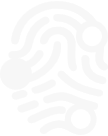 Teknologisk udvikling
17
I Nederlandene, Tyskland og Sverige sættes strategisk retning og prioritering i tæt samarbejde med industrien og RTO’er
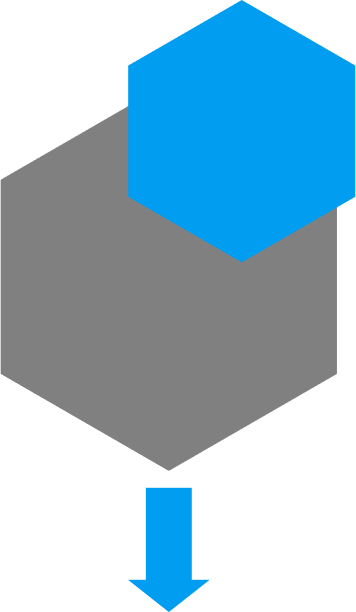 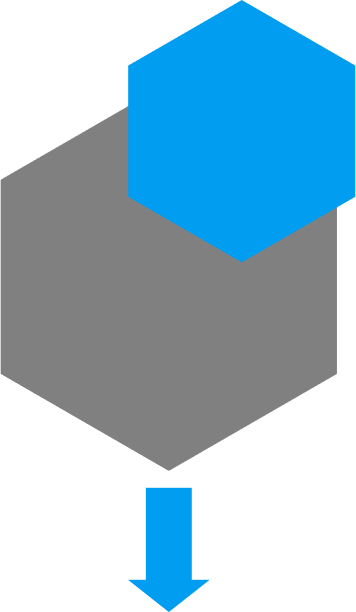 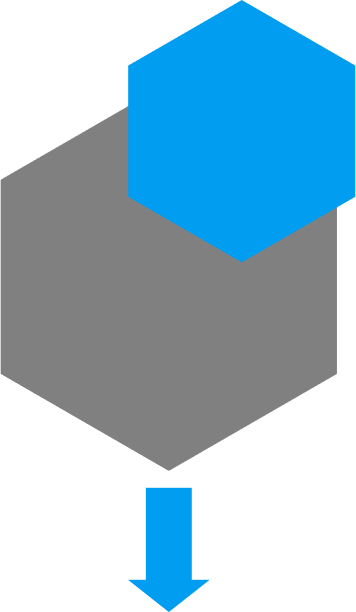 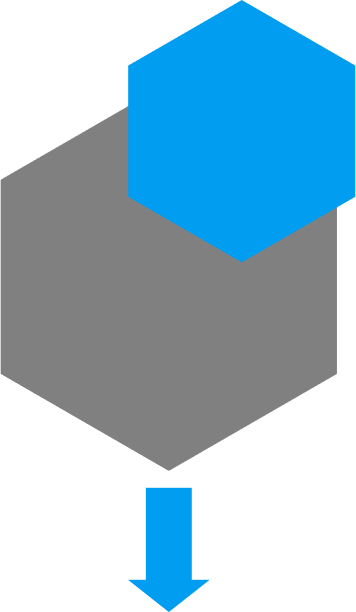 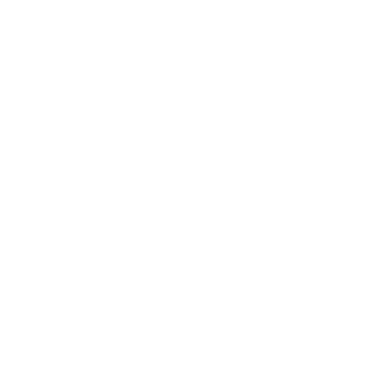 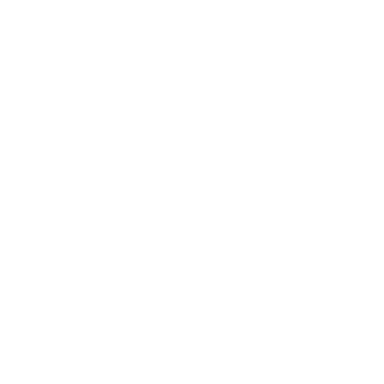 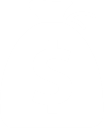 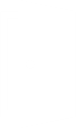 1
2
3
4
Nationale 
strategier
Adgang til 
testfaciliteter
Centrale 
aktører
Finansiering
Adgang til testfaciliteter
18
Den første løsningsmodel, som ekspertinterviews med Nederlandene, Tyskland og Sverige har identificeret, er nationale vækstfonde
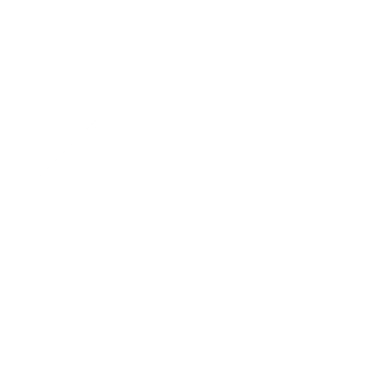 1
Nationale vækstfonde
… den anden løsningsmodel er fælles indgange…
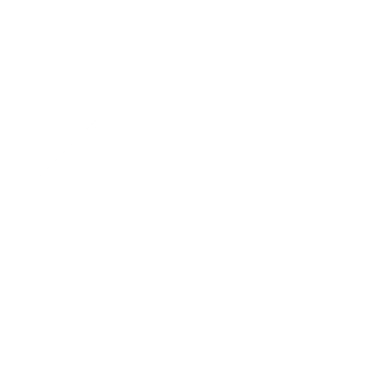 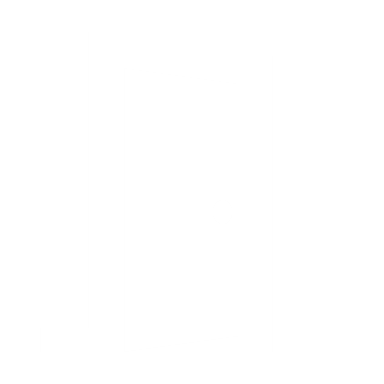 2
1
Nationale vækstfonde
En fælles indgang
… og den sidste løsningsmodel er koordineret offentligt-privat samarbejde
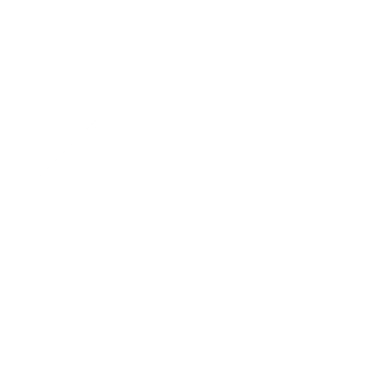 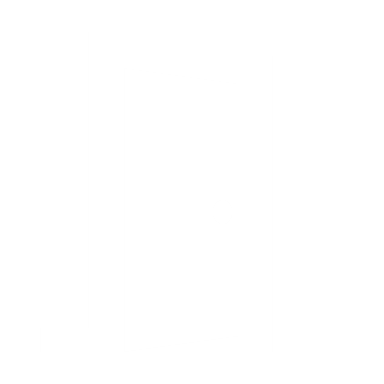 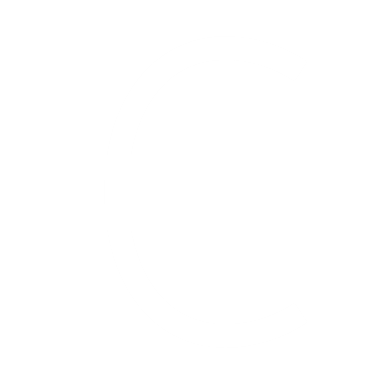 Koordineret offentligt-privat samarbejde.
3
2
1
Nationale vækstfonde
En fælles indgang